Imaging del mediastino
Laura Evangelista

Medicina Nucleare, Dipartimento di Medicina DIMED
Università di Padova
Contenuto della relazione
Uso razionale dell’imaging nella stadiazione del NSCLC
Linee guida
Evidence-based medicine
Prospettive attuali e future: intelligenza artificiale e radiomica
Conclusioni
Razionale uso imaging
M
T
N
T1/T2 vs. T3/T4
M1a vs. M1b
M1b vs. M1c
N0
N0 vs. N1/N2 occulto*
N1/N2 vs. N3
*17% upstaged:
74% occult LNs
26% other causes
Contenuto della relazione
Uso razionale dell’imaging nella stadiazione del NSCLC
Linee guida
Evidence-based medicine
Prospettive attuali e future: intelligenza artificiale e radiomica
Conclusioni
Linee guida
NCCN (2021)
AIOM (2021)
ESMO (2015)
PET/CT con FDG indicata:
Stadio III di malattia (candidati a terapia chirurgica)
Valutazione N (attenzione abbinare conferma istologica in caso di T> 3 cm, tumore centrale, cN1, linfonodi aumentati di dimensione alla CT)
PET/CT con FDG indicata:
Stadio I>>IIIA
Stadio IIIA>>IV
Prima della biopsia
Sospetta compromissione linfonodale
Per definire il piano di trattamento con RT

Utile mediastinoscopia nei pazienti con cT1ab/cT2/cT3 (anche se FDG -) per possibile N occulto
PET/CT con FDG indicata:
Identificazione delle metastasi a distanza
Valutazione N (attenzione abbinare conferma istologica in caso di malattie non-bulky, o nel caso di PET -, ma ad alto rischio di malattia, es. tumore centrale o T> 3 cm)
Contenuto della relazione
Uso razionale dell’imaging nella stadiazione del NSCLC
Linee guida
Evidence-based medicine
Prospettive attuali e future: intelligenza artificiale e radiomica
Conclusioni
PET/CT ed N
Studio randomizzato
Fisher B, et al. NEJM 2009; 361(2):32-39
189 pts
PET/CT
98 pts
CI
91 pts
Mediastinoscopy
89 pts
Mediastinoscopy
88 pts
Op.= 60
No-op.= 38
Op.= 73
No-op.= 18
Gould MK, et al. Ann Intern Med 2003; 139 :879-92
Toloza EM, et al. Chest 2003; 123:132S-146S
Birim O, et al. Ann Thorac Surg 2005; 79:375-82
Hellwig D. Universitat des Saanlandes 2006; 62-80
Silvestri GA, et al. Chest 2007; 132:178S-201S
Futile thora: 21
No futile: 39
Futile thora: 38
No futile: 35
*nodal disease burden can greatly influence the potential success of the OMD
PET/CT ed N
PET/CT ed N
TP
TN
8-20%
15-20%
Processi flogistici
Malattia granulomatose
Pregresse esposizioni
Dimensioni 
Neoplasia vicina
Elevata differenziazione
Seol et al (2020): in 14 studies (n=3535)
Sens: 79%
Spec: 65%
FP
FN
Fattori predittivi di N occulto
Central vs. peripheral
Female vs male
Histology (adenok vs. non adenok)
SUVmax in the primary tumor e tumor size
Central vs. peripheral
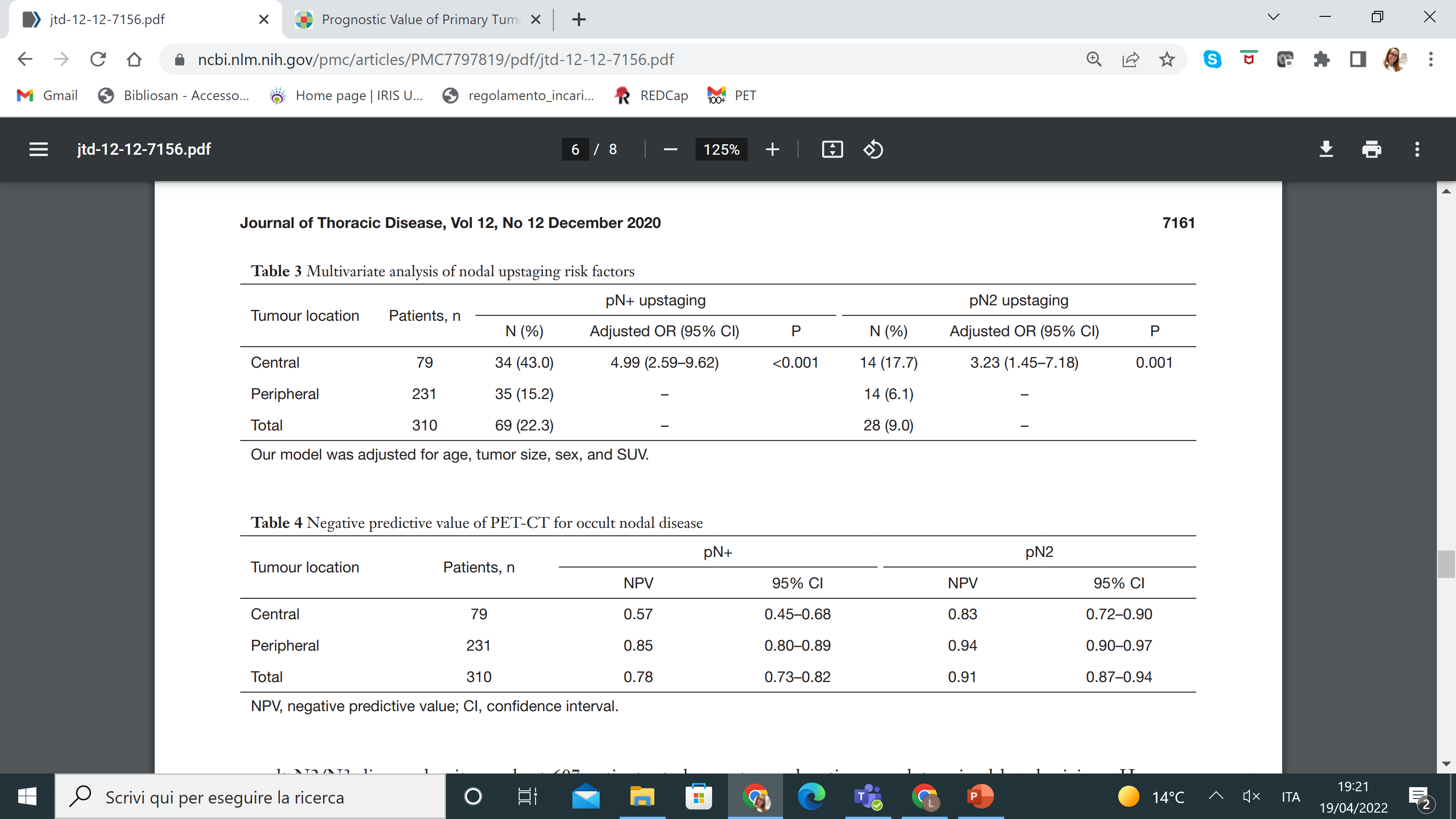 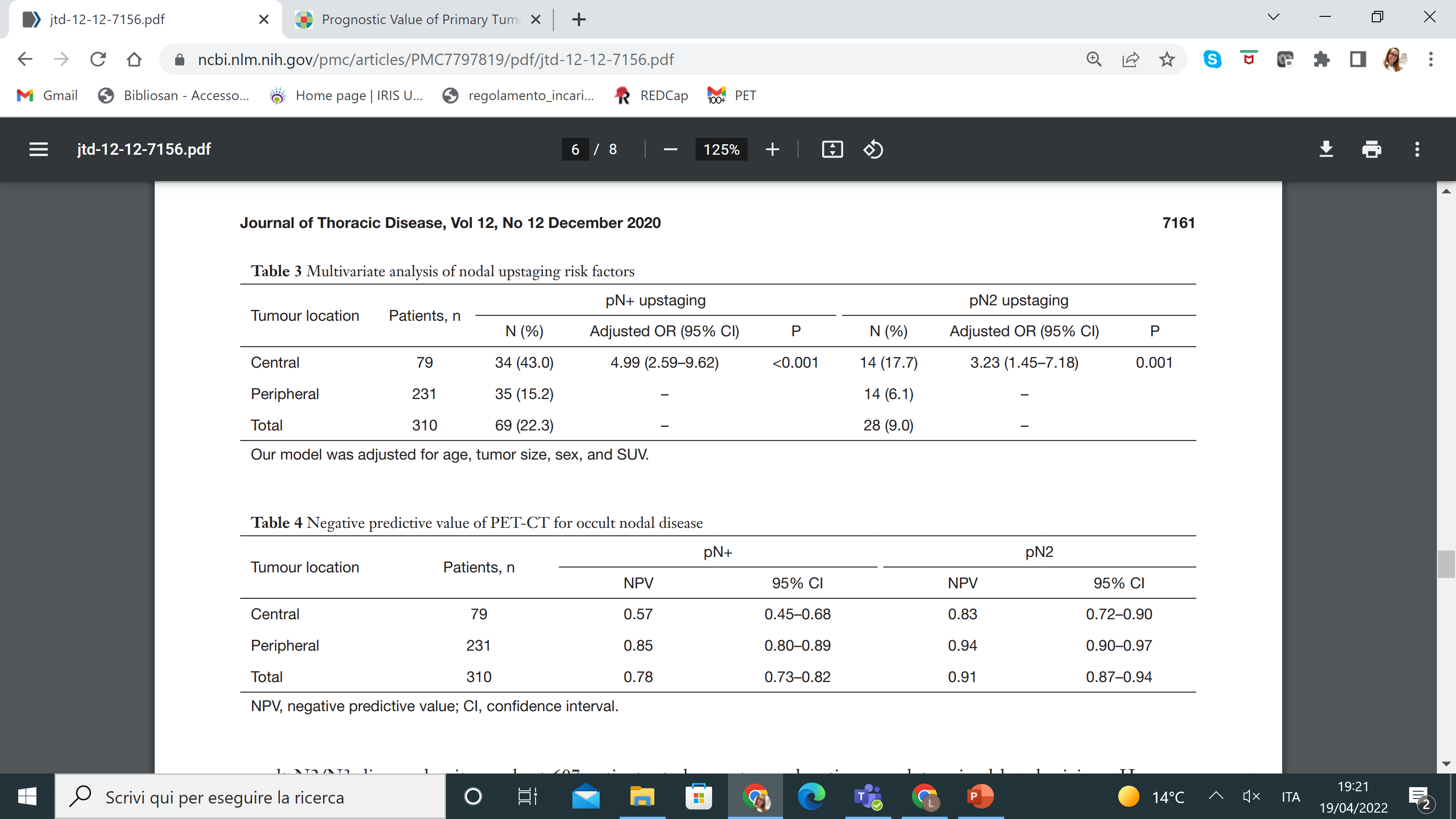 Guinde et al  7156
Gomez-Caro et al, 2010
Gender and histology
SUVmax in the primary tumor and tumor size
Central tumor, suspected N1, T> 3 cm, patient characteristics (age, gender), histology (adk, scc)
PET-CT with intrathoracic lung cancer with/without enlarged LN’s
Mediastinal LN’s negative
Mediastinal LN’s negative
Mediastinal LN’s positive
Mediastinal LN’s negative
cN1 or CN0 and high probability of unforeseen N2 disease after negative PET-CT
cN0 and low probability of unforeseen N2 disease after negative PET-CT
Tissue confirmation: EBUS/EUS
Tissue confirmation: EBUS/EUS
Mediastinal LN’s positive
Mediastinal LN’s negative
Tissue confirmation: EBUS/EUS
Tissue confirmation: EBUS/EUS
Mediastinal LN’s positive
Mediastinal LN’s positive
Mediastinal LN’s negative
Mediastinal LN’s negative
Surgery or radical RT
Surgery or radical RT
Leiro-Fernandez et al, 2021
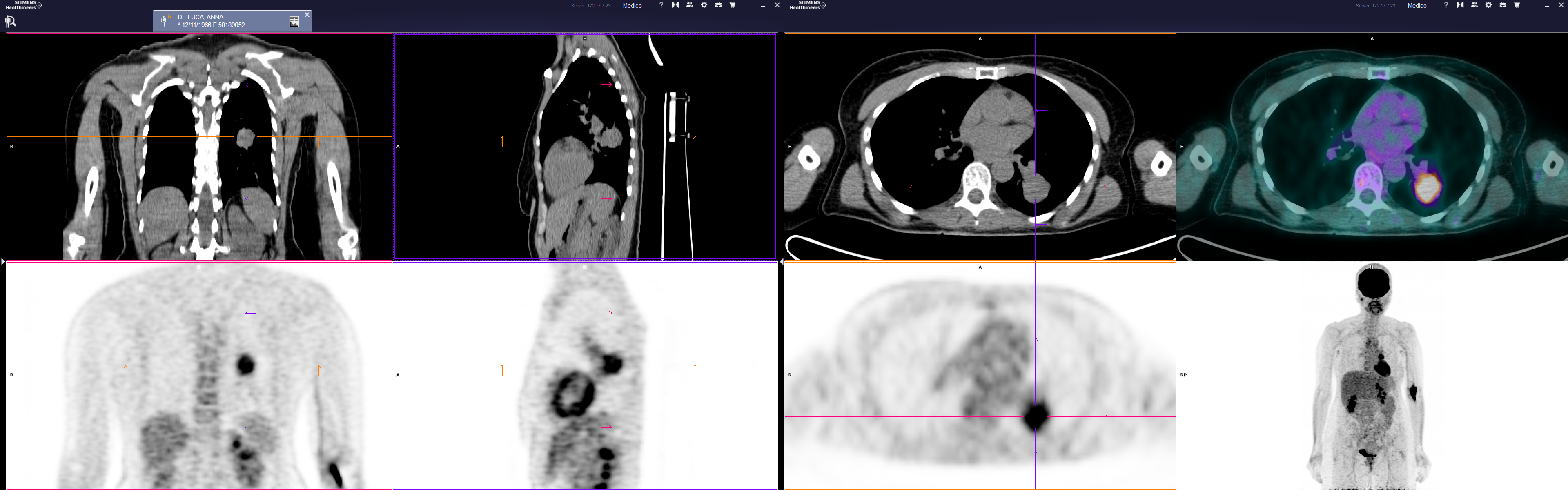 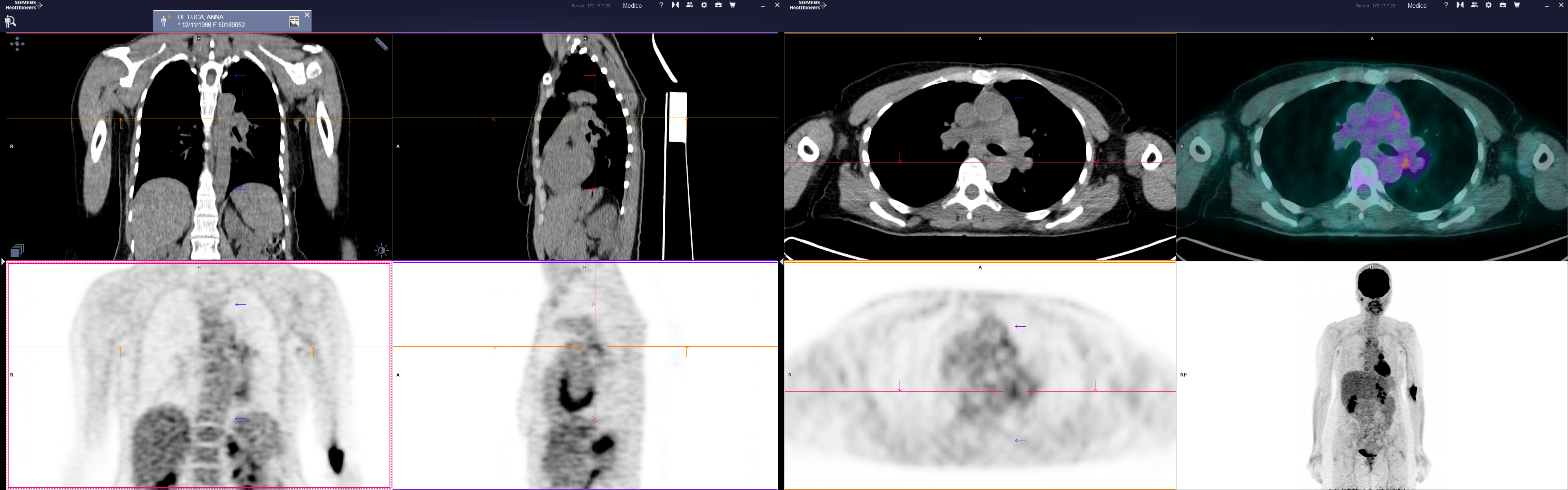 M
N
T
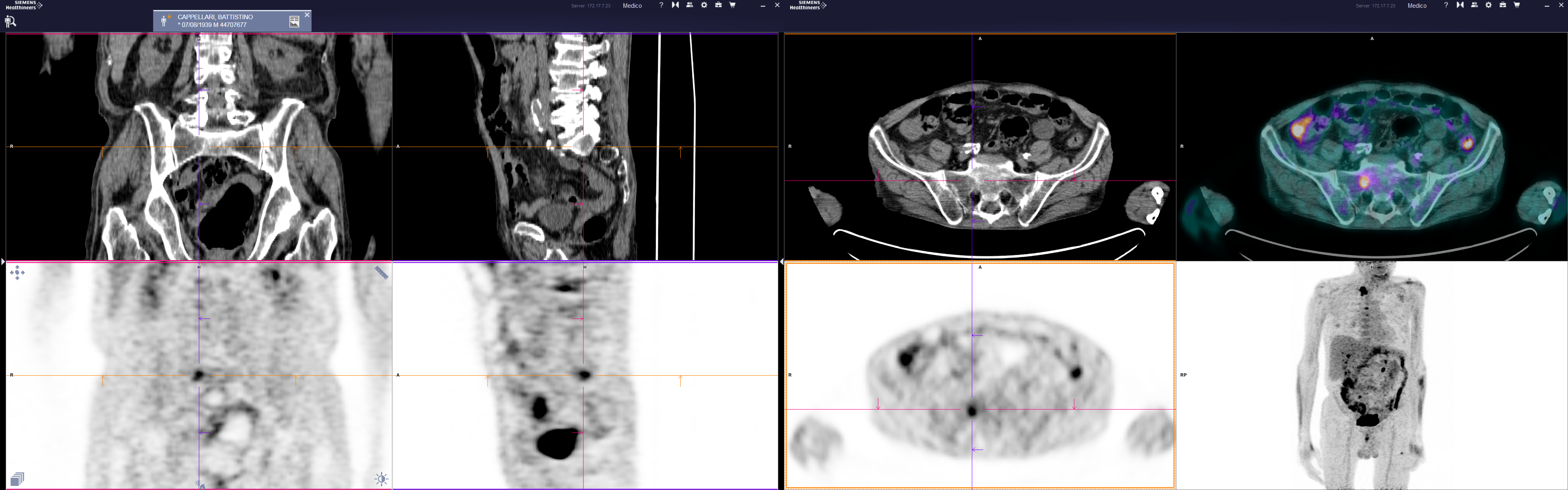 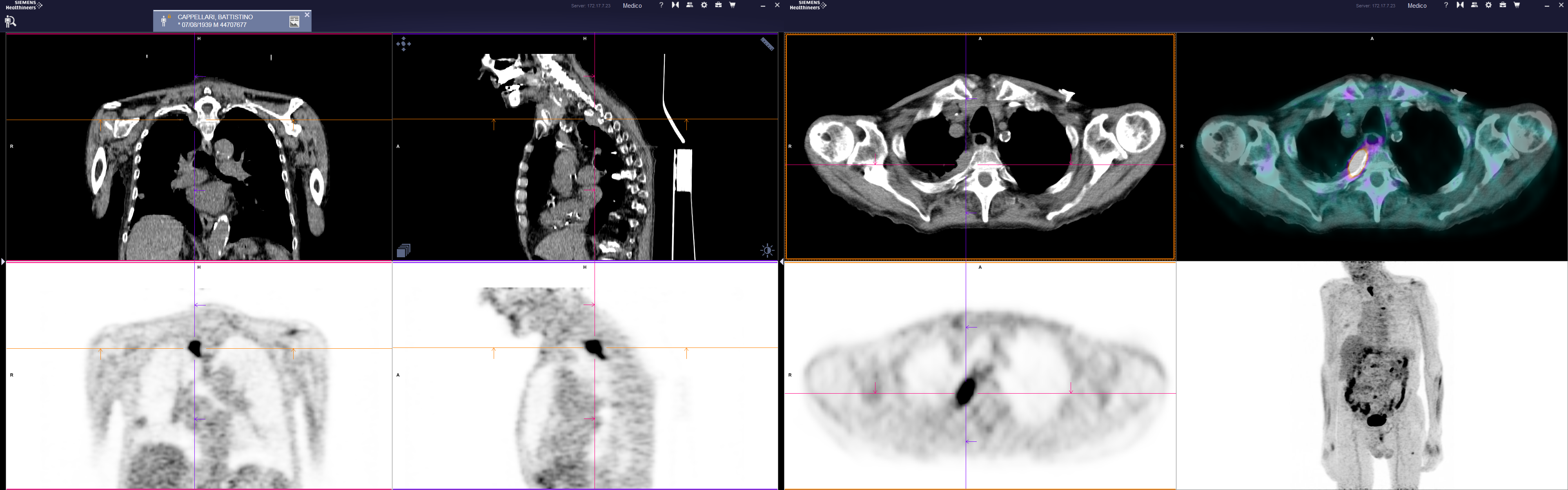 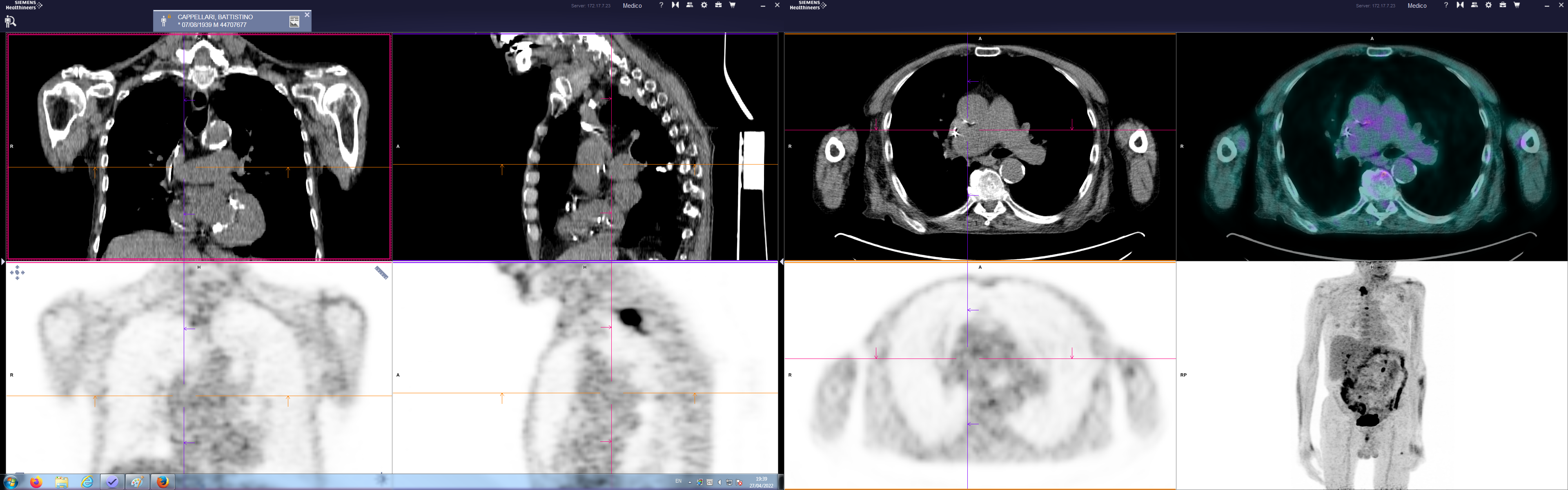 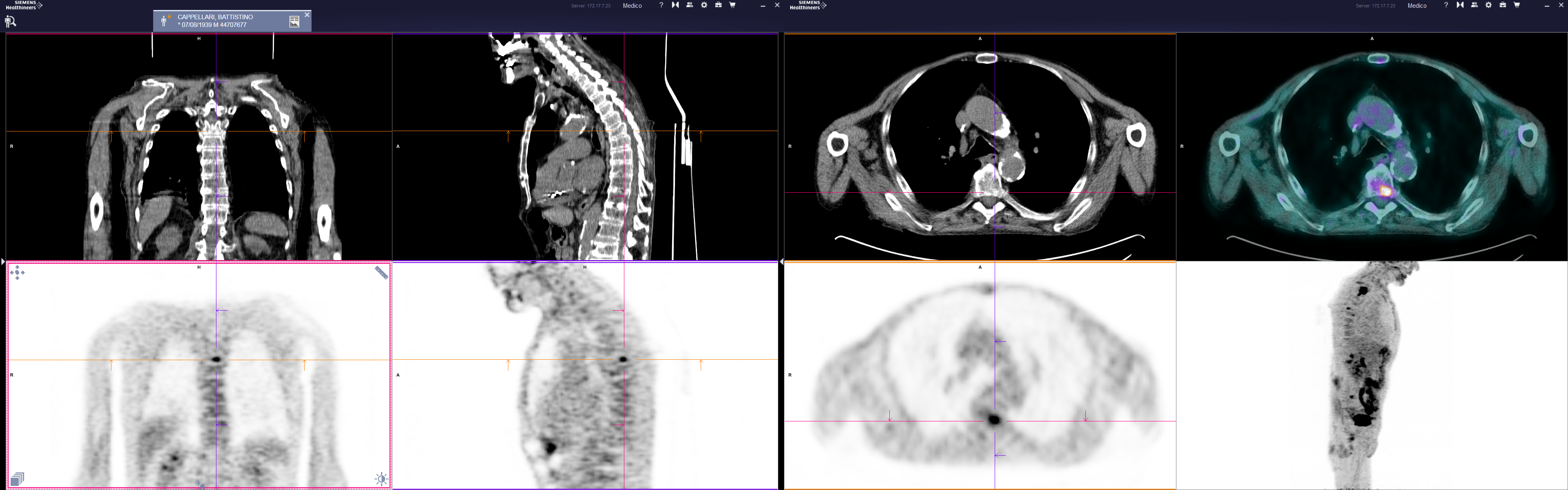 Contenuto della relazione
Uso razionale dell’imaging nella stadiazione del NSCLC
Linee guida
Evidence-based medicine
Prospettive attuali e future: intelligenza artificiale e radiomica
Conclusioni
Intelligenza artificiale e radiomica
Whole popolution
(n=124 pts)
LN + (n=61 pts)
LN – (n=63 pts)
Malignant LN
 (n=127)
Benign LN
(n=136)
Training
Testing
N=89
N=96
N=38
N=40
SAD=short-axis diameter (> 10 mm)
SUVmax=T primitivo (> 2.5)
Rad-score=score di radiomica
Int-score=score integrato (in base ai LN)
Xie et al (2021); 31:6030-8
Intelligenza artificiale e radiomica
Model 1= solo misure radiomiche alla PET
Model 2= misure radiomiche alla CT + dati clinici
Model 3= combinazione modello 1+2
Ouyang et al (2021); 11:710909
Contenuto della relazione
Uso razionale dell’imaging nella stadiazione del NSCLC
Linee guida
Evidence-based medicine
Prospettive attuali e future: intelligenza artificiale e radiomica
Conclusioni
Conclusioni
La PET/CT con FDG rappresenta la tecnica di imaging non invasiva per lo studio della malattia linfonodale nel NSCLC
L’associazione di variabili cliniche/istopatologiche e dell’imaging potrebbero ridurre il numero di false negatività (LN occulto), ma…..
Tecniche di radiomica o intelligenza artificiale potrebbero essere utili, ma…….
Nomogrammi o informazioni multiple e discussione collegiale rappresentano al momento le basi per una «quasi» corretta stadiazione loco-regionale nel NSCLC
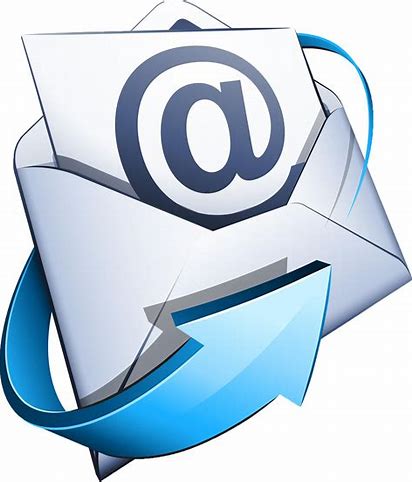 laura.evangelista@unipd.it
Grazie per la gentile attenzione!
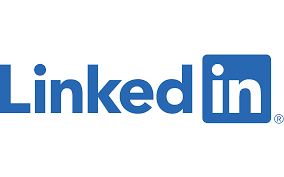 Laura Evangelista
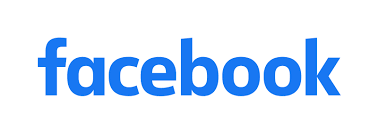 Laura Evangelista
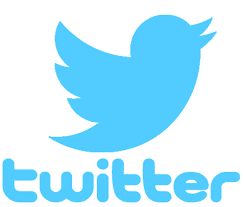 @lauraevangelis9